Человек и его здоровье
Авторы: Чекунов Е.
                Безруков С.
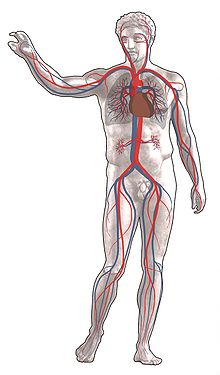 Чем уникальна кровь?
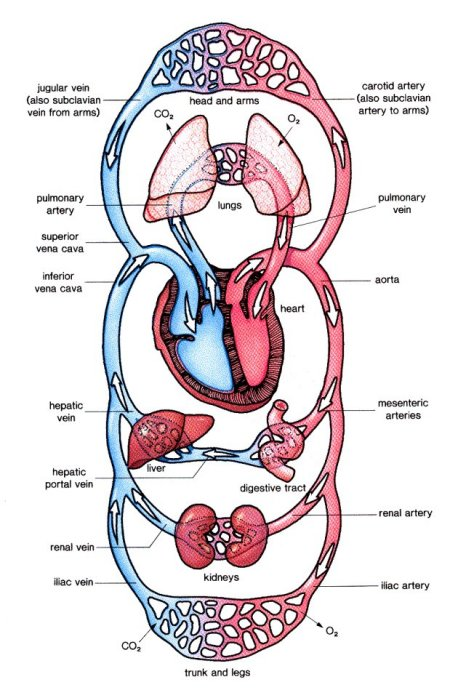 Имеет свойство свёртывания
Имеет 4 группы
Имеет резус и фактор
Имеет лимфу
Имеет тканевую жидкость
Как движется кровь в организме?
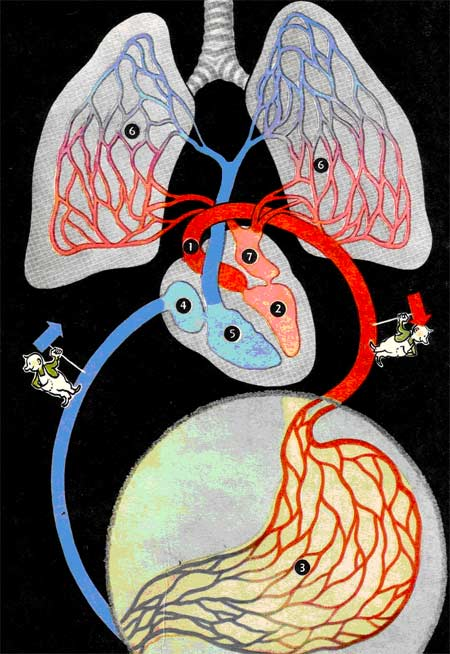 По малому кругу
По большому кругу
На сколько важна правильная работа сердца?
1. Для постоянного движения крови по организму.
2. Для правильного перекачивания крови через сердце.
3. Для поддержания жизнедеятельности человека.
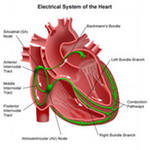 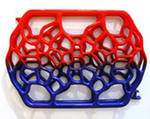 На какие вопросы будем искать ответы?
1.Какое строение и значение имеет кровь? 
2.Сходство и различие крови человека и животных? 
3.Какие защитные свойства организма обеспечивает кровь? 
4. Что такое тканевая жидкость?
5.Сердце - это машина или живой организм? 
6.Каким образом происходит движение крови по сосудам?
7.Для чего нужна лимфа?
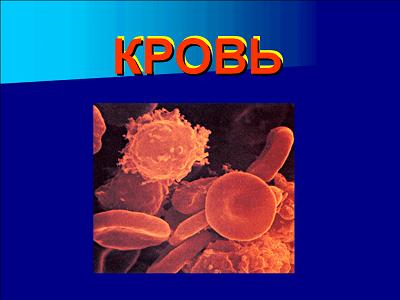 Разделимся на группы
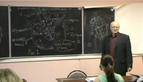 Формы представления
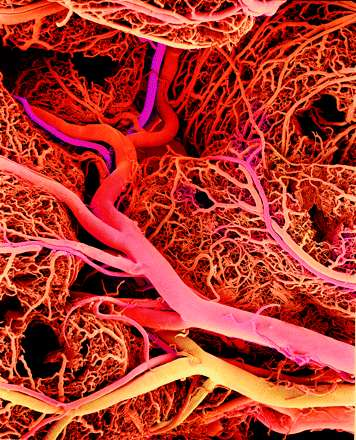 Презентации
Публикации
Вики-статьи
Блоги
Карты знаний
Этапы работы над проектом
Продолжительность работы над проектом 3 недели

1. Неделя - определение целей и задач исследования, деление на группы, составление плана работы.
2. Неделя – сбор информации и ее обработка.
3. Неделя – оформление результатов работы, защита проекта.